Figure 3. Eigenvectors overlaid on coronal DTI from a P3 and P6 rat. The orientation and the density of the fibers are ...
Cereb Cortex, Volume 17, Issue 11, November 2007, Pages 2609–2617, https://doi.org/10.1093/cercor/bhl168
The content of this slide may be subject to copyright: please see the slide notes for details.
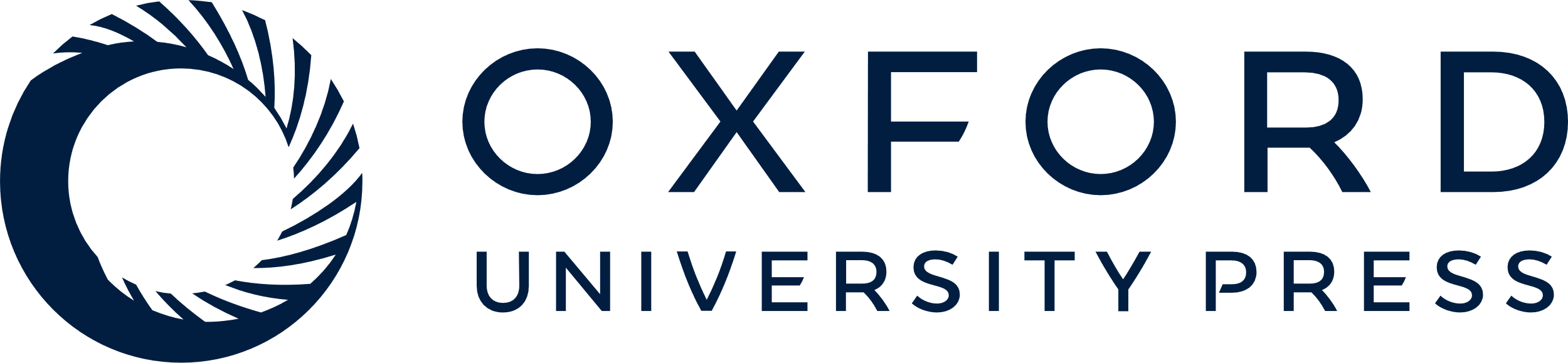 [Speaker Notes: Figure 3. Eigenvectors overlaid on coronal DTI from a P3 and P6 rat. The orientation and the density of the fibers are shown by the indicated vectors, and the degree of anisotropy is symbolized by the vector length. Fibers that are perpendicular to the image plane are distinguished by the clear dots. At both ages, the radial organization of the cortex is depicted by the eigenvectors being perpendicular to the pial surface. The insets show a magnification of the parietal cortex. At P3 (left panel), the radial organization is clearly present, whereas at P6, (right panel) the radial orientation of the eigenvectors is less prominent, especially in the deep layers. The white and gray arrows correspond, respectively, to the external layers and to the deeper layers of the cortex where ADC and FA measures were made (see Fig. 1).


Unless provided in the caption above, the following copyright applies to the content of this slide: © The Author 2007. Published by Oxford University Press. All rights reserved. For permissions, please e-mail: journals.permissions@oxfordjournals.org]